Developing an Ecosystem of Support
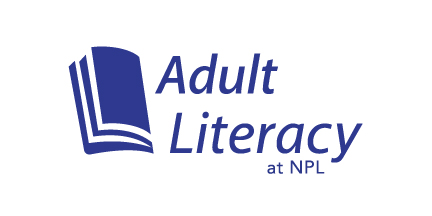 Who Are We?
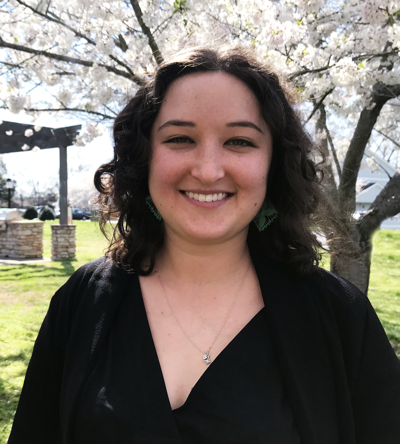 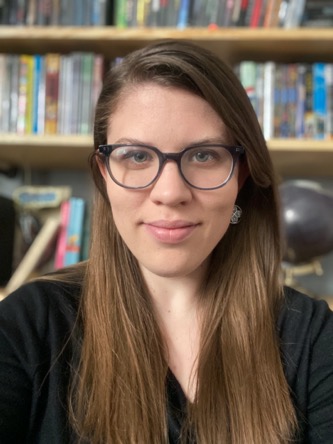 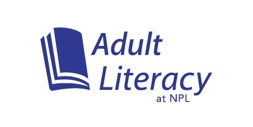 Natalie Flammia (she /her)
Professional Development Associate
Amber Stewart (she/her)
Program Associate
3
*Resource Hub*
4
Our mission is to create more equitable access to success for adult learners in Nashville.
We do this by: 
Building a stronger network of providers to better serve more learners 
Deepening the professionalism of the adult education field
Equipping our partners with tools, education, and resources to enhance their work
Promoting and providing resources for adult learners to achieve their personal, financial, civic, and academic goals
5
What Is an Ecosystem 
of Support?
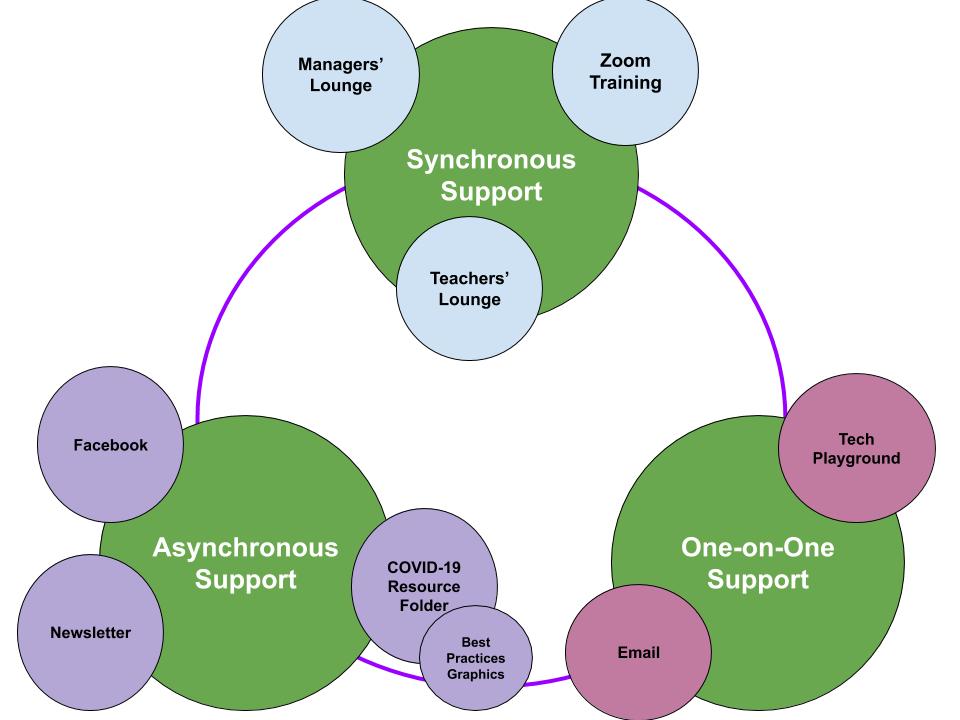 7
Synchronous Support
Teachers’ Lounge
A way for adult literacy educators to collaborate on common problems 
What tools to use 
Best practices for assessment
Making learning tools accessible 
Protecting student privacy 
Incorporating digital literacy
9
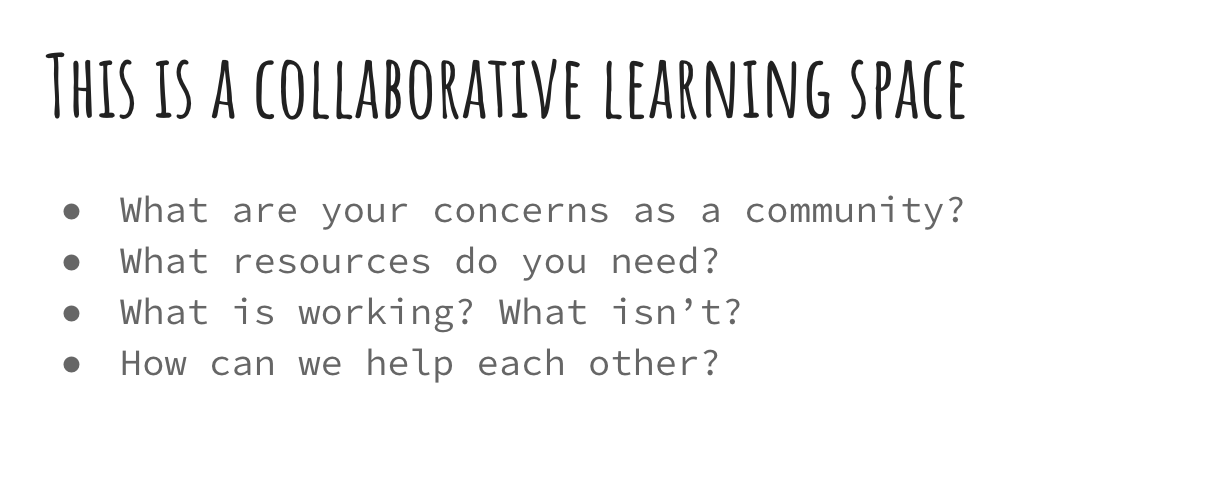 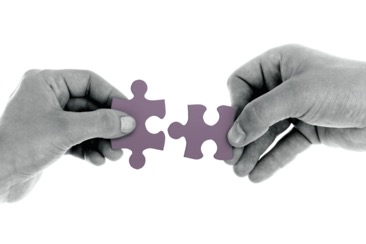 10
11
[Speaker Notes: Closed captioning available for video]
I consider them an unexpected benefit of the COVID pandemic

[Adult Literacy Team Members] have revolutionized the original "communities of best practice" model!
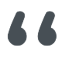 12
Managers’ Lounge
A collaborative space built specifically for program managers. 
Modified Mastermind model 
Each participant brings a problem to solve and receives 10-15 minutes of solution-oriented discussion
13
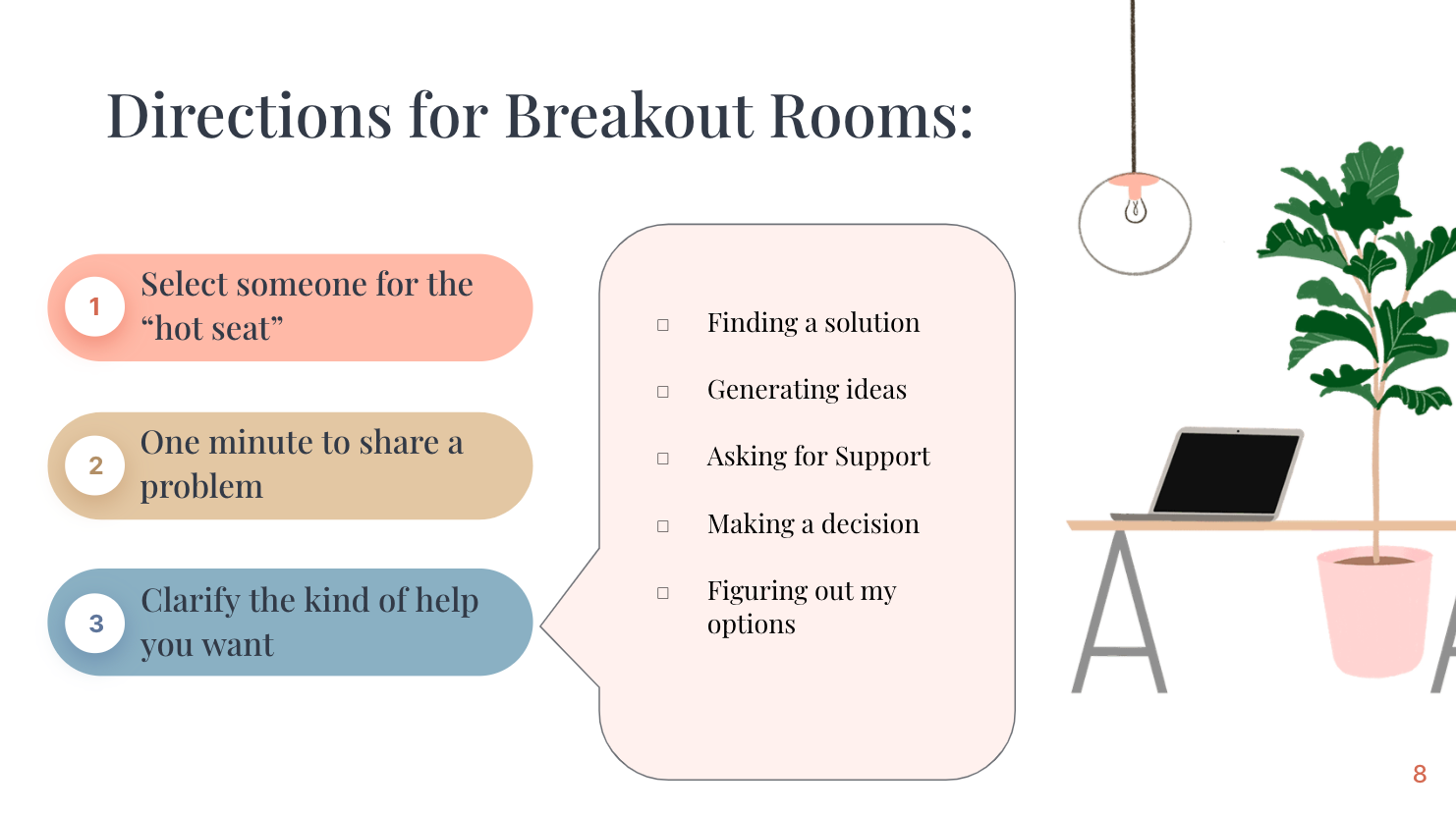 14
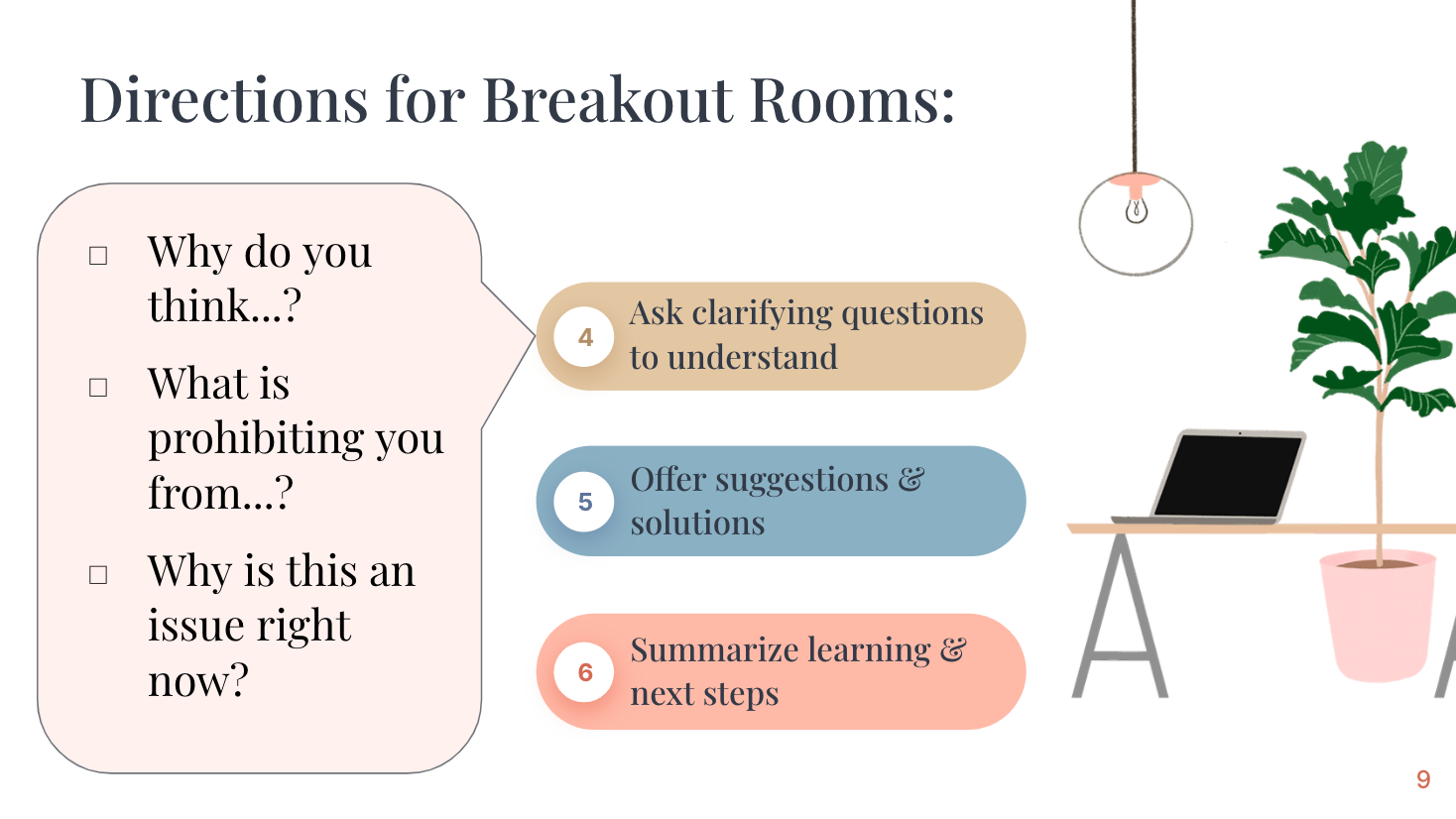 15
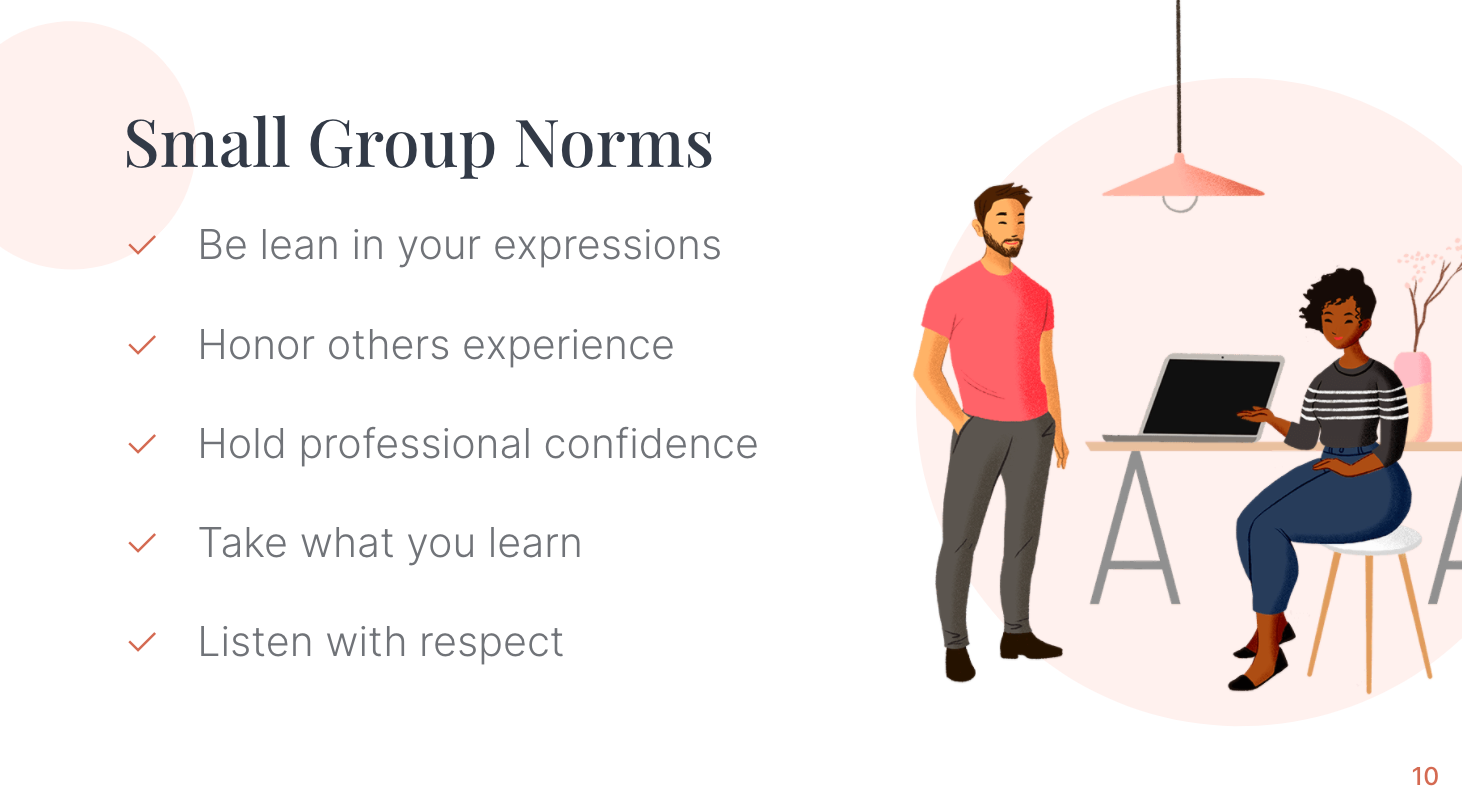 16
Zoom Training
Offered to program administrators in the “train the trainer” model 
Also offered to volunteers
Adjustable depending on skill level
17
18
[Speaker Notes: Closed captioning available for video]
Asynchronous Support
Newsletter
Upcoming professional development events
Pressing updates and opportunities
National guidance
Community Corner
Encouragement
20
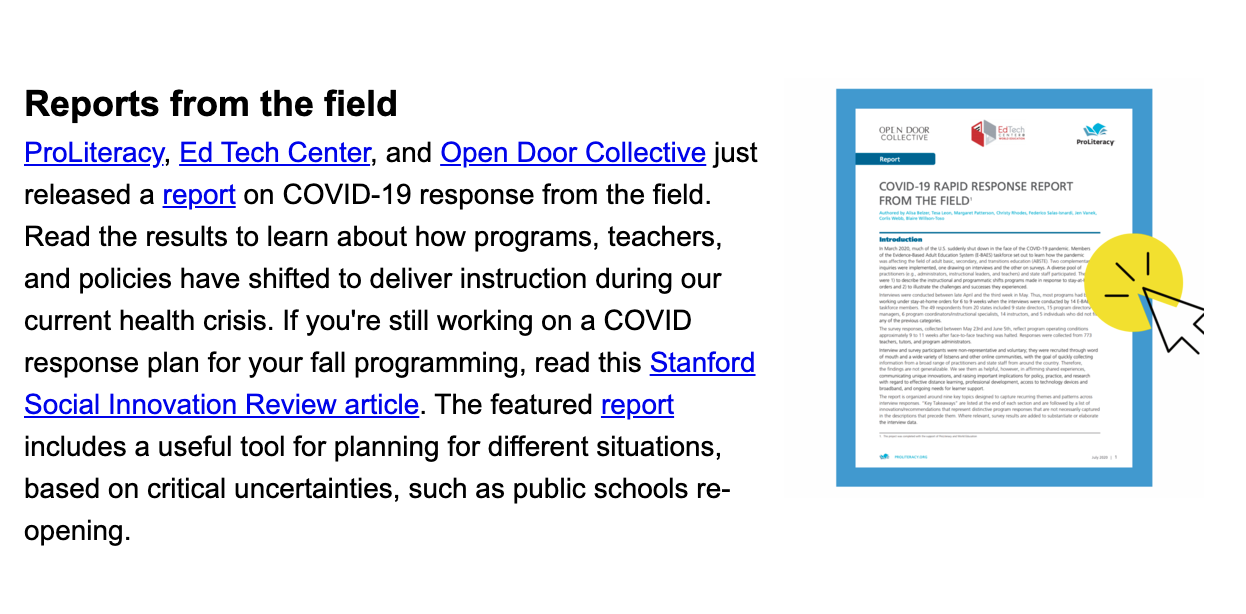 21
Private Facebook Group
Requests for support
Resource sharing
Job opportunities
Celebration
Community discussion
22
COVID-19 Response Folder
Intentional, organized, cloud-based file sharing.
Combat resource overload
Evaluated by the library
Indexed
Organized for Learners and Educators
23
Best Practices Graphics
Based on “what works” and “best practice”
Reinforcement
Easy sharing
24
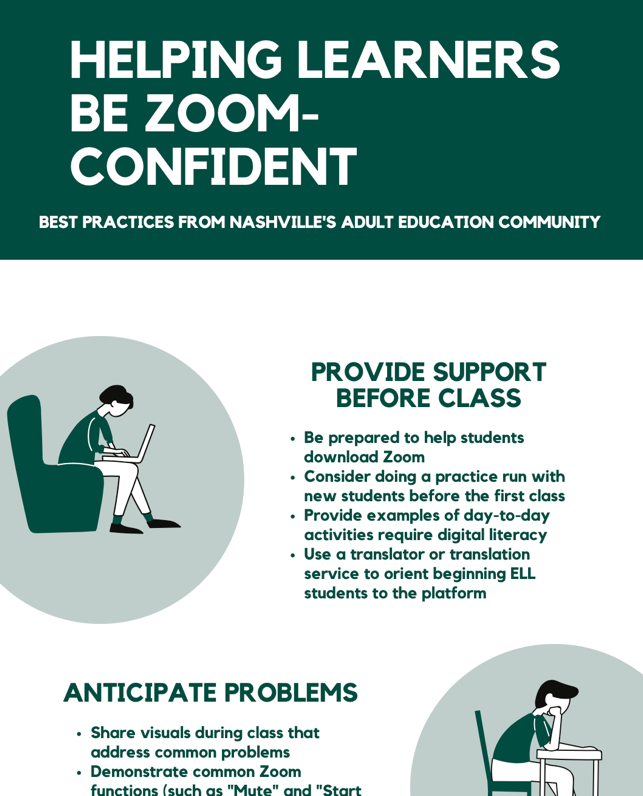 Community-led resource development
Mobile-first design
25
One-on-One Support
Tech Playground
25 min. tech support sessions for troubleshooting or practice.
Learner requested
Recommended for remedial support
Follow up with asynchronous supports
27
I am very grateful to you for your help.  Sometimes, I waste hours trying to find out how to do something, when someone who knows what she's doing can solve my problem in a minute.
28
Adult Literacy Email
Shared management by library team
Less pressure when contacting the team
29
Keeping the Ecosystem Healthy
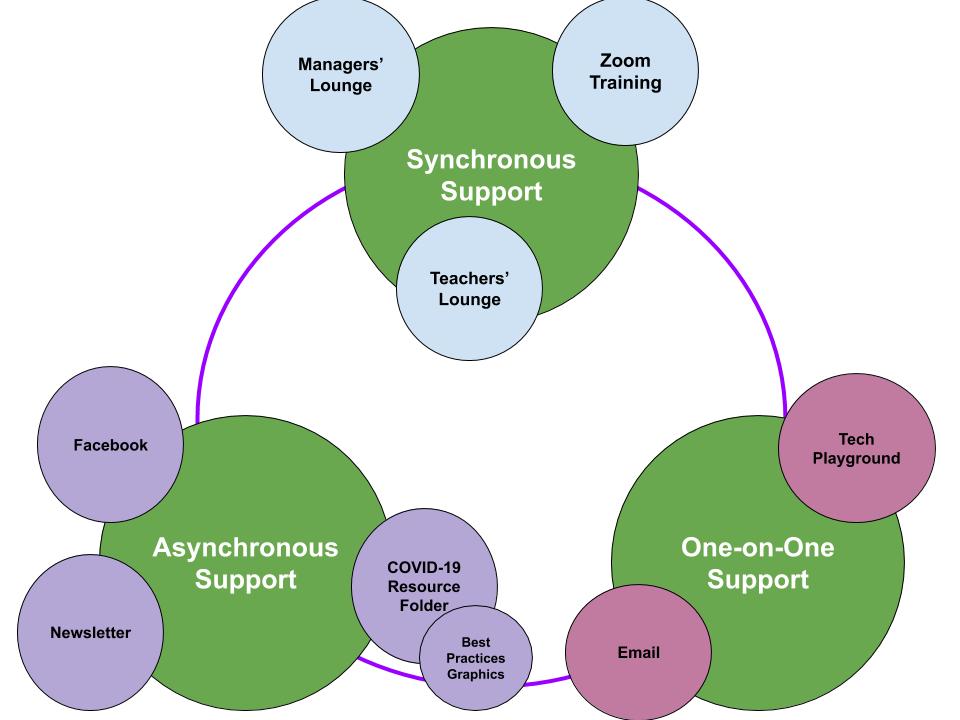 31
Center the learner
Priorities
Access
Accessibility needs
Interests and passions
What else? 
What aren’t you seeing or asking?
Who is not at the table?
32
Questions to 
Ask Yourself
Are you taking a top-down approach or a collaborative approach?
Where’s the follow-up?
Is there more than one avenue to access information?
Are your supports accessible to all different kinds of learners?
33
Q&A
34
Thanks!
ANY QUESTIONS?
amber.stewart@nashville.gov
natalie.flammia@nashville.gov
adultliteracy@nashville.gov
35
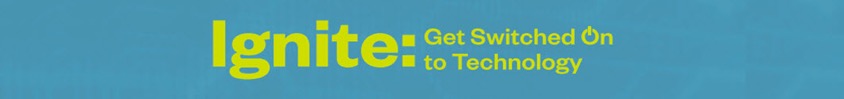 Plan to share your favorite tool, website, or app during the Smackdown! Be ready with the link. Each person is limited to 2 minutes so make it quick!
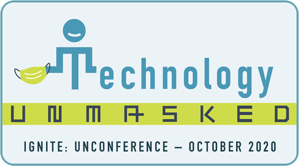 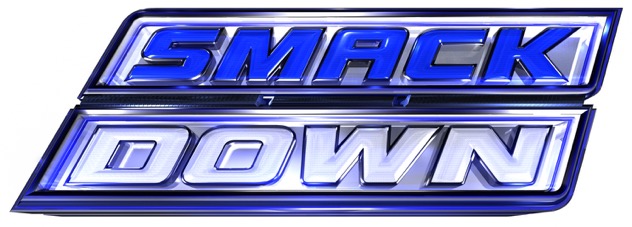 11:00
Tweet your learning! #techignite
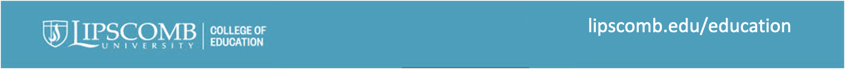 [Speaker Notes: Smackdown – 11:35-11:50
Plan something quick to say about your favorite instructional
tool, website, or app! This is an "open mic" session where
anyone can share what works in their classroom or school.
Limit of 2 minutes each.]